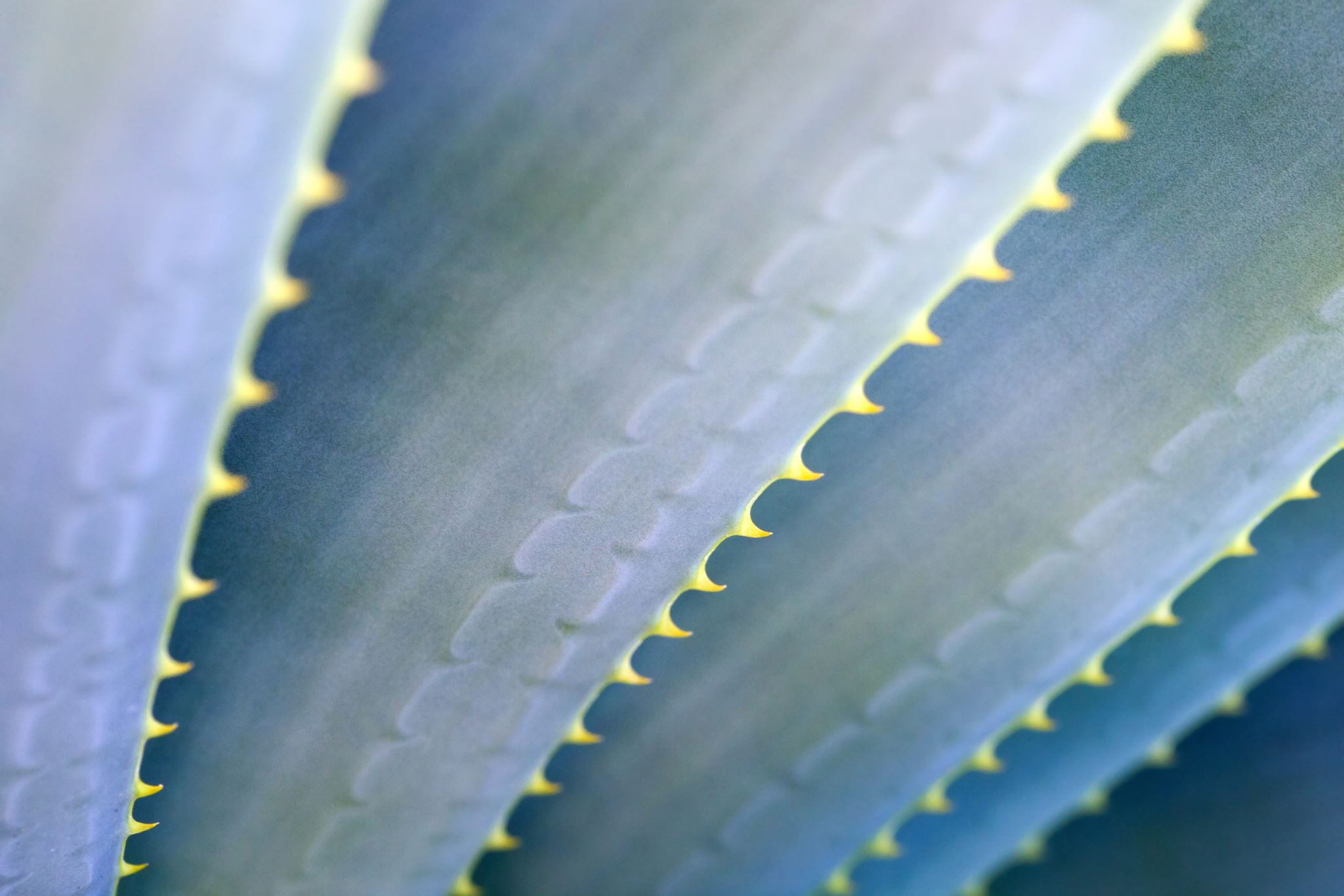 Public Speaking 101
Pros and Cons in the classroom
Dos and Don'ts of Public Speaking
Public Speaking Project
Choose any school appropriate topic
2-3 minutes in length
Must have a script